© Jürgen Freund / WWF
SESSION 5 :
GOVERNANCE WORKING GROUP – INTERNAL RESOURCE COMMITTEE (IRC)
CHAIR: CHAIR OF IRC (SOLOMON ISLANDS)
Outline
Update of IRC Focal Points
Presentation of HCA Status
Presentation of 2022 Annual Report and 2022 Progress Report
Update of 2022 Country Contribution
Financial: 2021 Audit Report
2022 Financial Utilization
Proposed 2023 Budget and 2024 & 2025 Forecasted Budget
Proposed Country Contribution
RS Governance: Alignment of CTI-CFF Documents
RS Governance: New Staff of the Regional Secretariat
International Events in 2023
‹#›
2022
Pre-SOM
UPDATE OF IRC FOCAL POINTS
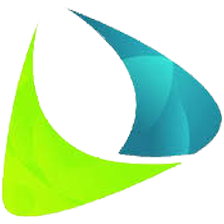 ‹#›
‹#›
Presentation of HCA Status
Referring to the meeting between Government of Indonesia and the Regional Secretariat on 16 November 2022, there are 2 outstanding articles:

Article 10 : Privileges and Immunities 
Article 19 : Entry into force, Duration and Termination
‹#›
2022
Pre-SOM
Article 10 : Privileges and Immunities of Executive Director and Deputy Executive Director
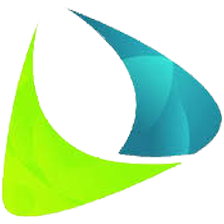 ‹#›
Article 10 : Privileges and Immunities of Executive Director and Deputy Executive Director (II)
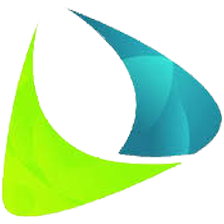 ‹#›
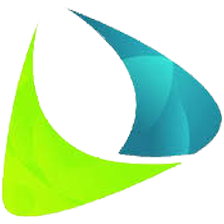 ‹#›
2. ENTRY INTO FORCE, DURATION AND TERMINATION (Article 18)
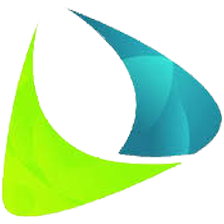 ‹#›
‹#›
2022
Pre-SOM
PRESENTATION OF 2022 ANNUAL REPORT AND 2022 PROGRESS
‹#›
2022
Pre-SOM
Highlights of 2022 Progress Report
A. RS coordinated and/or facilitated meetings of Technical Working Groups:
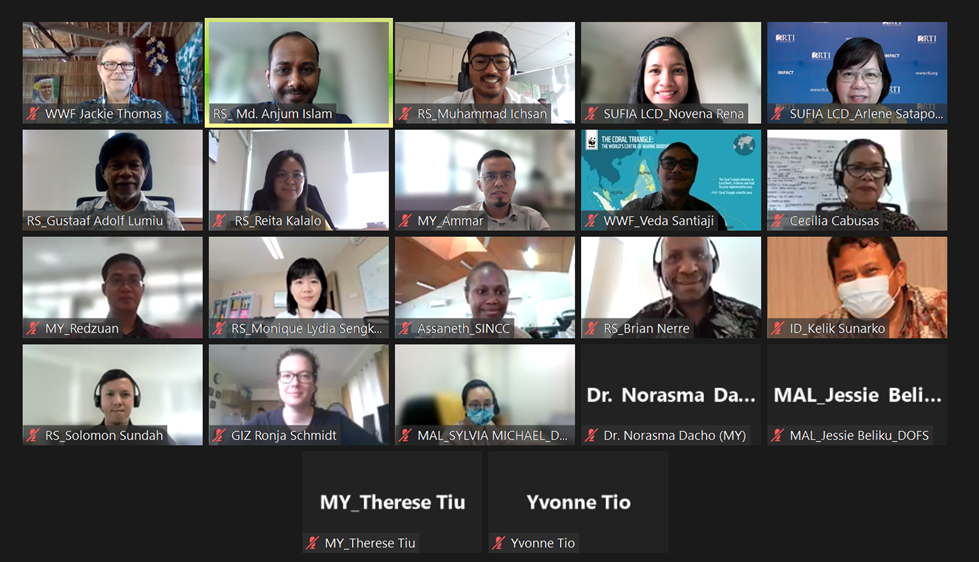 2
Seascapes WG virtual meetings
2
Ecosystem Approach to Fisheries Management (EAFM) WG virtual meetings
2
Marine Protected Areas(MPA) WG virtual meetings
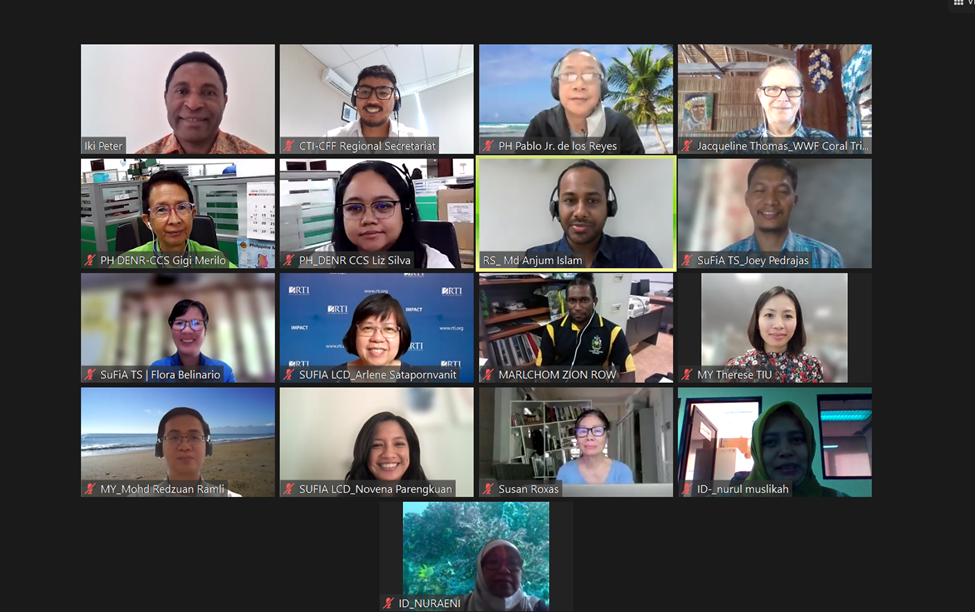 2
Climate Change Adaptation (CCA) WG virtual meetings
3
Threatened Species WG virtual meetings
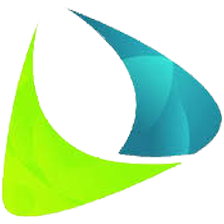 Top: Screenshot of Seascape WG meeting participants
Bottom: Screenshot of CCA WG meeting participants
Highlights of 2022 Progress Report
B. RS coordinated and/or facilitated meetings of Governance Working Groups:
1
Internal Resource Committee virtual meetings
()
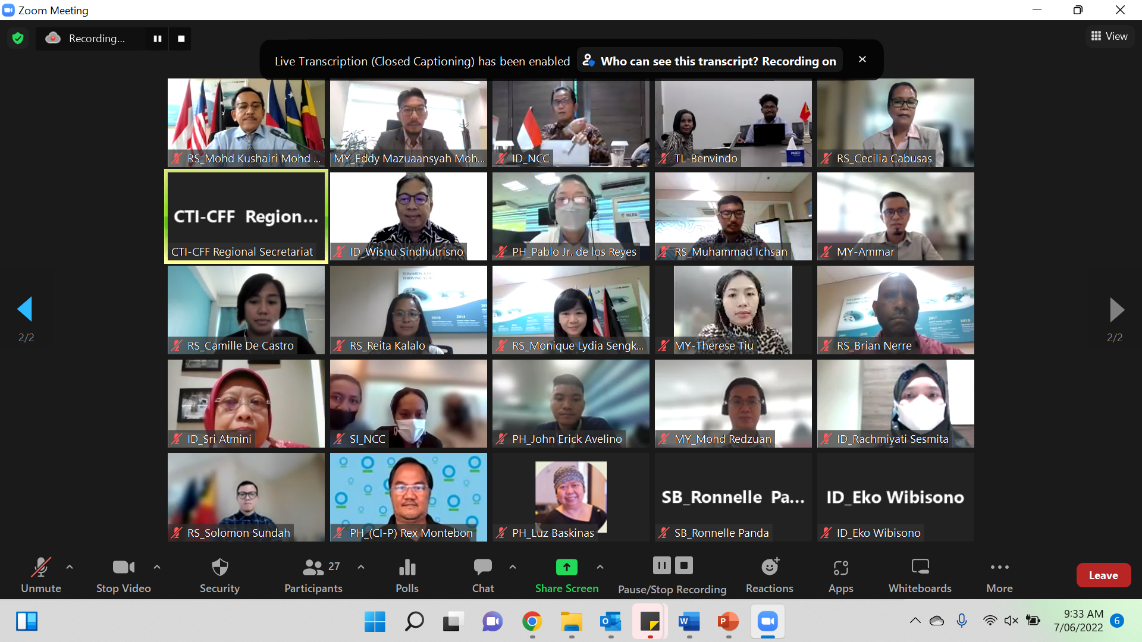 1
Financial Resources WG virtual discussions
(quorum)
4
Monitoring & Evaluation WG virtual meetings/writeshops
(4 in-situ meetings conducted; 1 postponed)
4
Regional Trust Fund Steering Committee Meeting
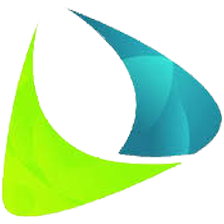 Photo: Screenshot of MEWG writeshop participants
Highlights of 2022 Progress Report
C. RS coordinated and/or facilitated meetings of Cross Cutting Initiatives:
2
Women Leaders’ Forum virtual meetings
(2 conducted)
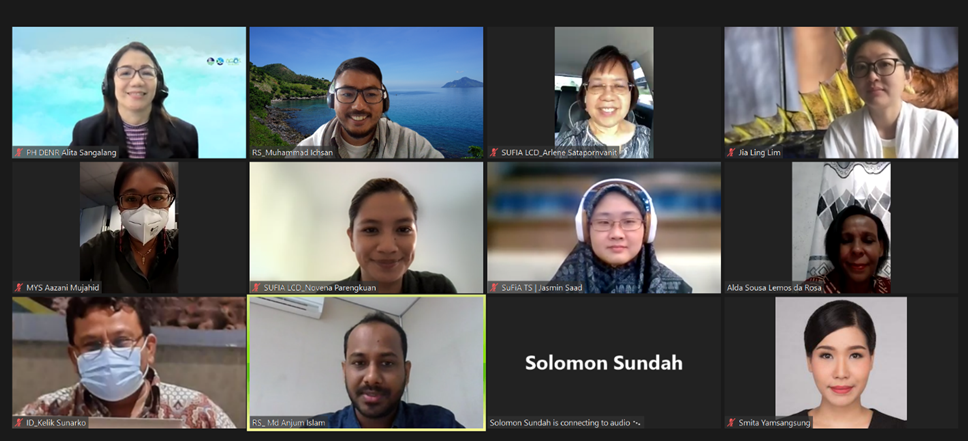 -
Sustainable Business Forum discussion)
(No discussion so far, coordinated by WWF 
and CTC)
1
University Partnership 
(Note: 1 meeting with the coordinator)
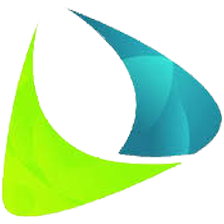 Photo: Screenshot of WLF meeting participants
Highlights of 2022 Progress Report
D. CTI Partners
USAID RDMA through SUFIA Project
SUFIA Local Capacity Development
Public International Organization Grant (PIO)
SUFIA Technical Support

Wildlife Conservation Society (WCS) and Conservation Finance Alliance
Regional Conservation Trust Fund Development

World Wide Fund for Nature (WWF)
MPA Regional Exchange through the Ocean Governance Project, a workshop in Kinabalu
Plastic Stocktake report
TRIPOD Targeting Regional Investigations for Policing Opportunities & Development
SARRI Shark & Ray Recovery Initiative (SARRI) project
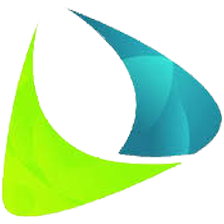 Highlights of 2022 Progress Report
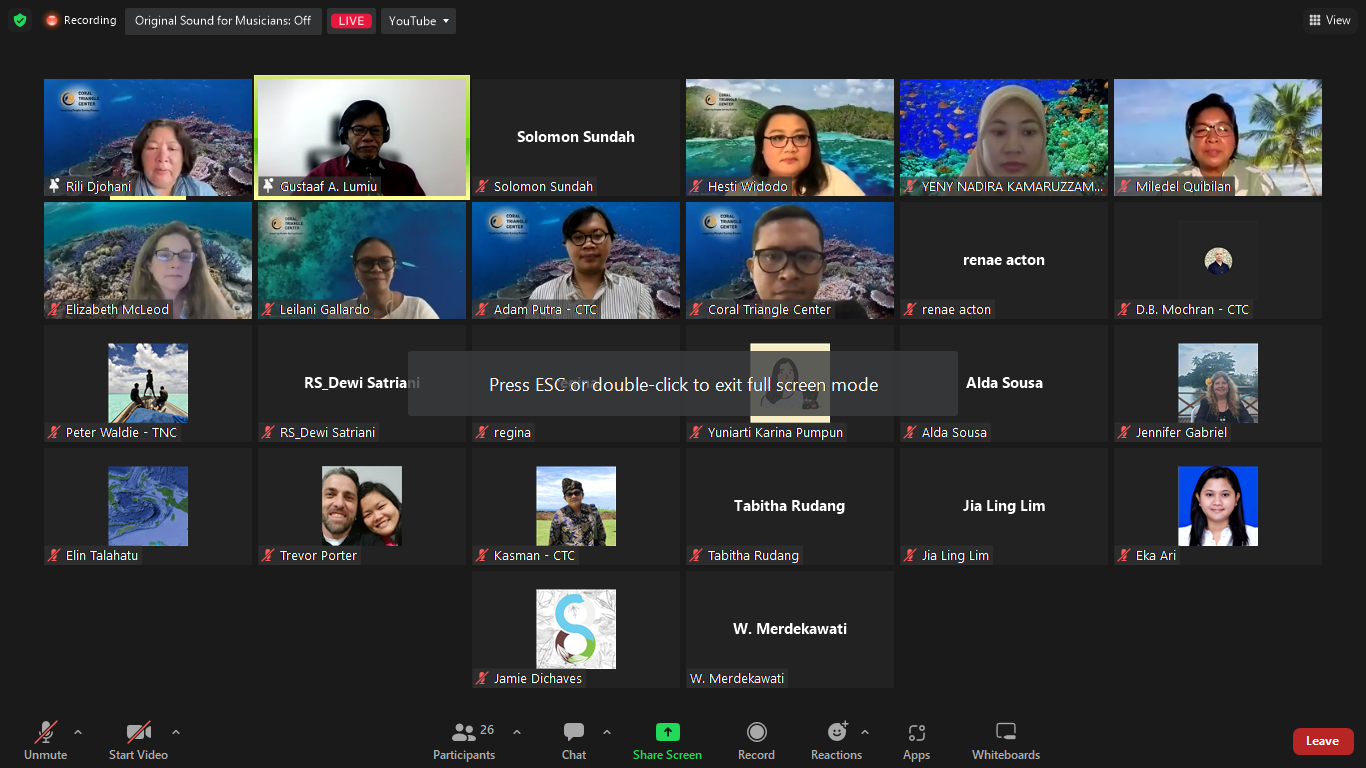 D. CTI Partners (Cont.)
Coral Triangle Center and The Nature Conservancy
CT Day Intervention
Series of Women Leaders Forum Webinars (September and October 2022) in collaboration with TNC: 
October: CTC-TNC: Conservation in the Frontlines: Women Leaders Protecting the Coral Triangle’s Endangered and Threatened Biodiversity
November: CTC-TNC: Coral Triangle Women Leaders, Kickstarting Climate Action and Ocean Protection Towards the 30 x 30 Goal

German Agency for International Cooperation (GIZ)
Announced the German Government’s contribution commitment to SOMACORE Programme through the German Federal Ministry for the Environment, Nature Conservation, Nuclear Safety and Consumer Protection (BMUV) under the International Climate Initiative (IKI).
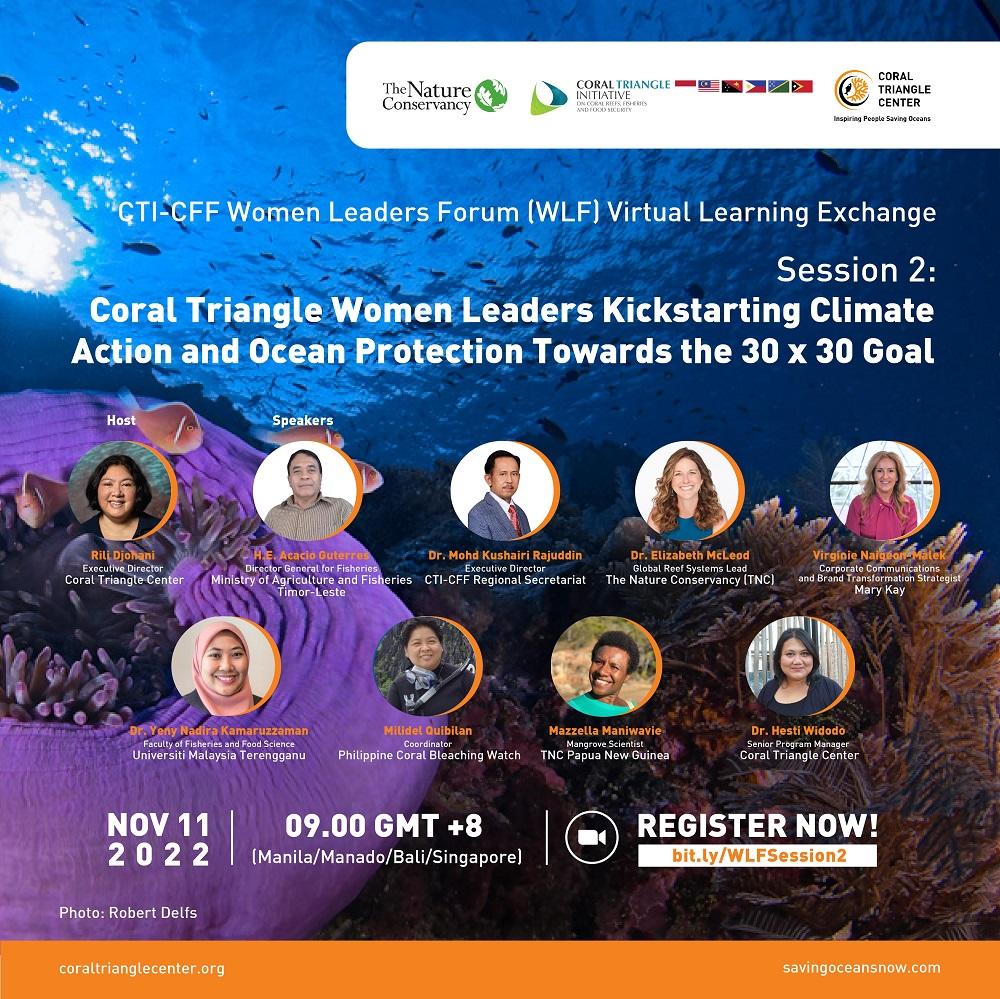 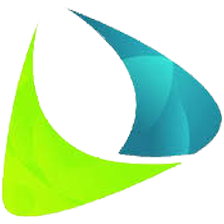 Highlights of 2022 Progress Report
D. CTI Partners (Cont.)
Allen Coral Atlas
Arizona State University and Allen Coral Atlas have performed a presentation during the MEWG meeting, and delivered a draft MOU to RS.

ASEAN Centre for Biodiversity
RS and MPA WG Chair was invited to an event in the Philippines, the MPA WG Chair joined.

The Maritime Institute of Malaysia (MIMA)
RS become one of the speakers in the Seminar on Enhancing Resilience for Sustainable Ocean in the Indo-Pacific: Interventions and Opportunities, on September 2022.

CTI-CFF RS-Partners Hybrid Meeting 
In collaboration with CTC and WWF, RS held a meeting with partners (CTC, WWF, WCS, CFA, USAID) discussing the three strategic initiatives: Conservation Trust Fund, Capacity Building Roadmap, and International Policy Engagement.
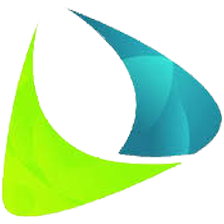 E. CTI CFF Membership Expansion
      - Brunei Darussalam (Follow up on the SOM-12 Decision)
     - Singapore
     - Thailand
Highlights of 2022 Progress Report
E. Participation in Other International/Regional Activities
Our Ocean Conference, Palau
RS attended the Our Ocean Conference 2022 in Palau and spoke at a side event about the CTI-CFF Regional Trust Fund and initiated communication with potential partners and donors among others the Conservation Finance Alliance.

UN Ocean Conference, Lisbon
RS attended the UN Ocean Conference in Lisbon, Portugal and was invited by the UN Secretary General's Special Envoy for the Ocean, Ambassador Peter Thomson to a high-level breakfast meeting with other head of organizations.

UN Biodiversity COP 15, Geneve
RS attended meetings of the Working Group on the Post 2020 Global Biodiversity Framework and the Subsidiary Body on Scientific, Technical, and Technological Advice earlier in March 2022 at the UN Biodiversity Conference (COP 15) in Geneva. RS participated in two ad-hoc meetings on reef restoration and Resilience Based Management.

UNFCCC COP 27, Egypt
RS attended the UNFCCC COP 27 in Egypt
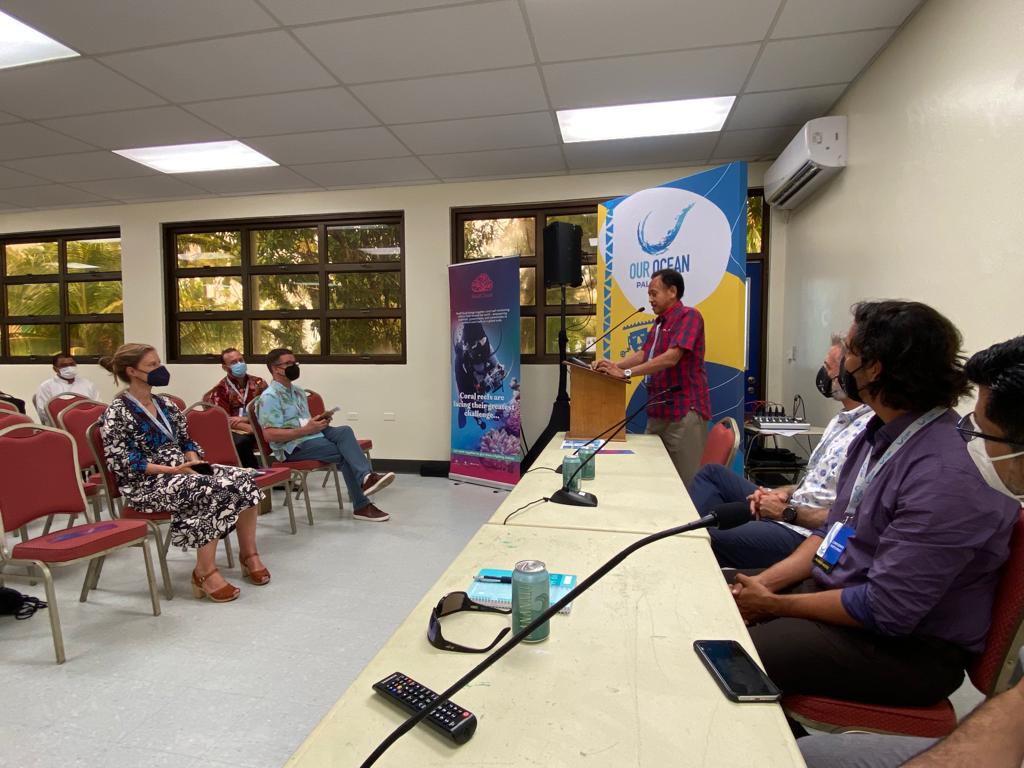 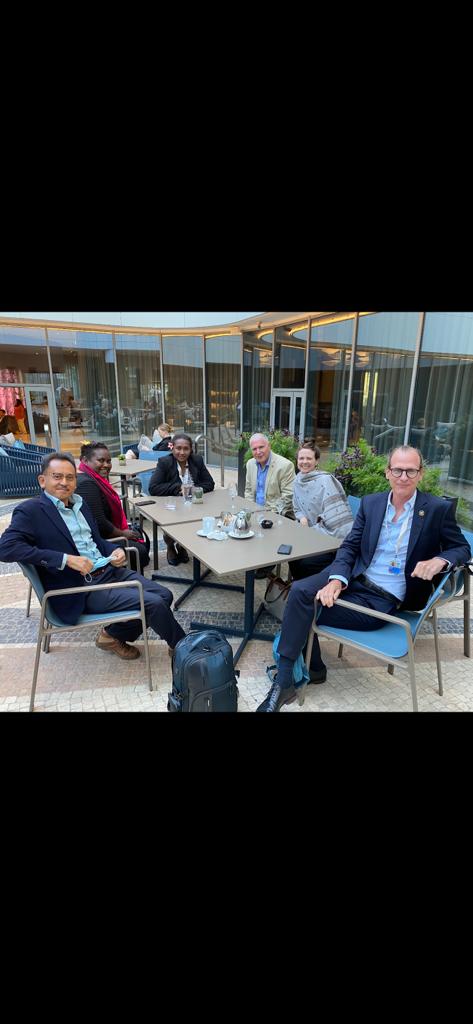 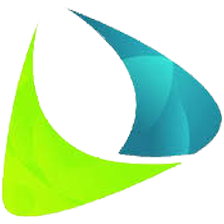 Highlights of 2022 Progress Report
Other Activities
Malaysian Embassy Visit the CTI-CFF RS
The Ambassador of Malaysia and his team paid a friendly visit to RS

The Philippines Consulate General in Manado
RS was invited to the Philippines independent day celebration in Manado
RS was visited by the new Consul General, HE. Angelica C. Escalona of the Philippines
RS visited the Consulate General office in Manado to pay respect to the passing of former President Ramos.

USAID RDMA and SUFIA TS
RS received a visit by USAID RDMA and SUFIA TS to discuss of new projects and activities.
RS visited the USAID RDMA office in Bangkok

Visit to Asian Institute of Technology (AIT)
RS visited AIT to discuss of areas of collaboration including knowledge sharing, capacity building, projects and internships
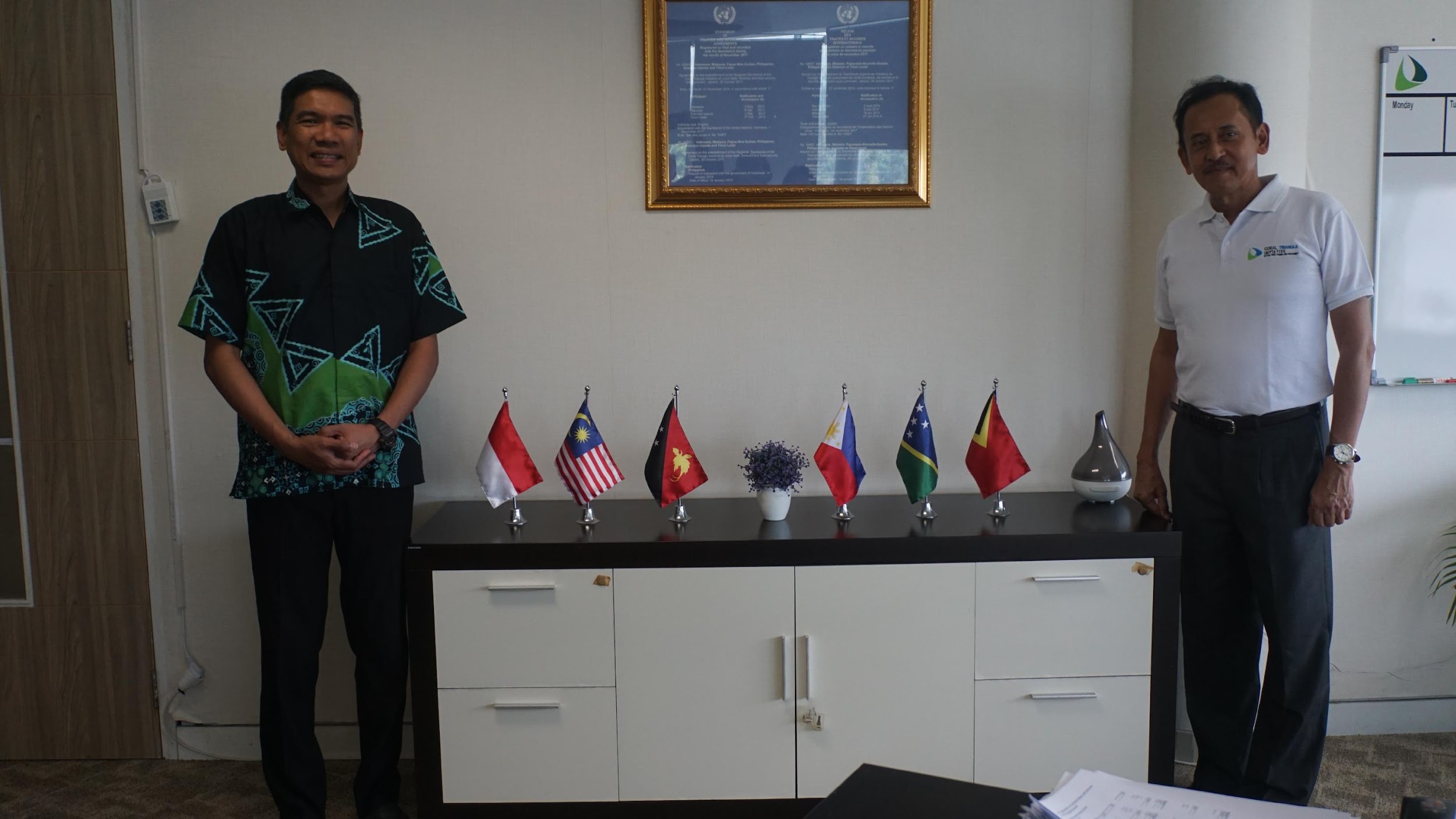 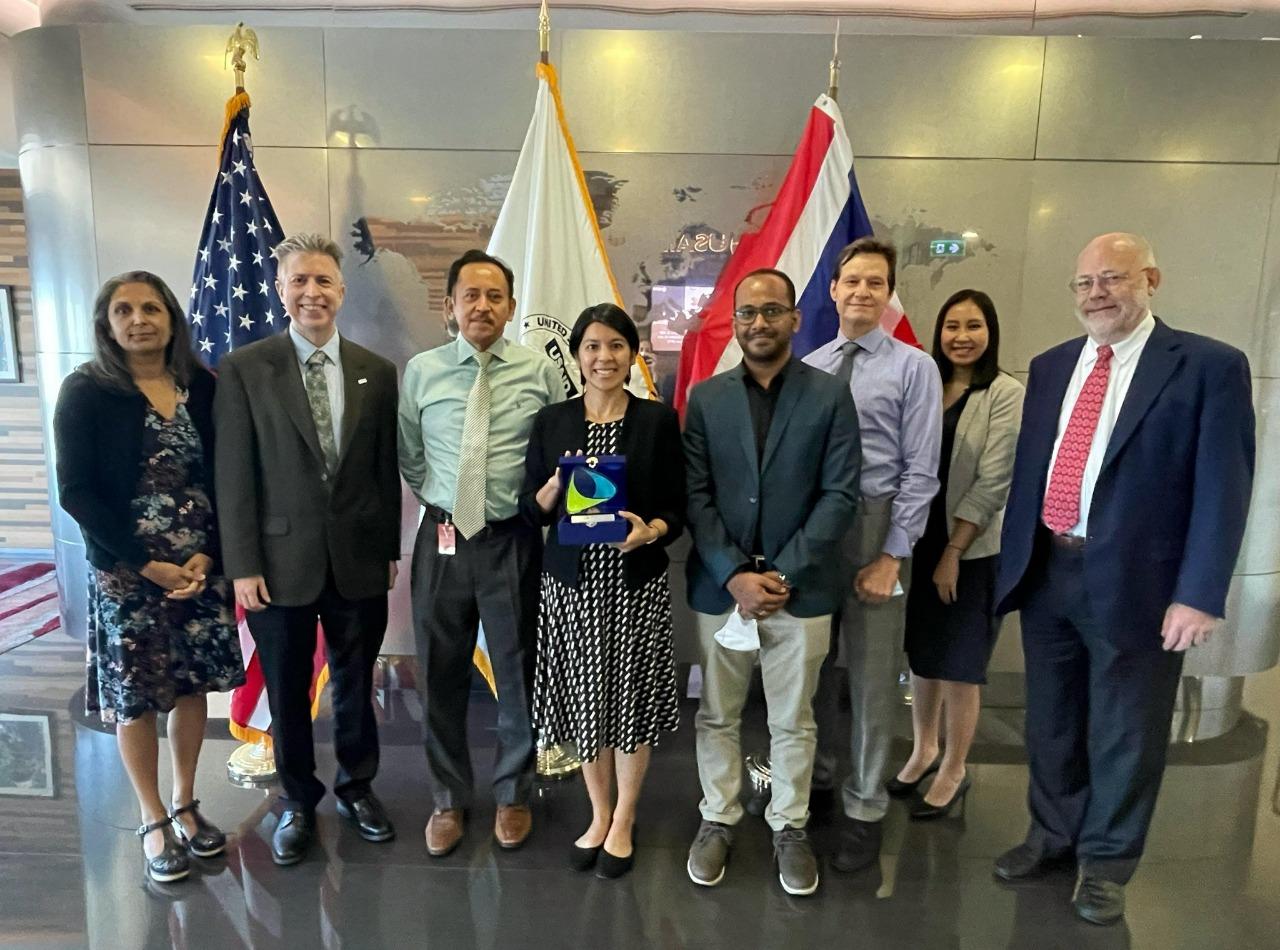 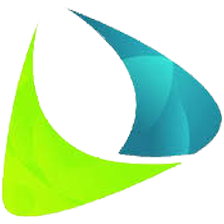 Highlights of 2022 Progress Report
F. Management of Prime Activities
Host Country Agreement
Organized and facilitated series of virtual meetings for negotiation with the host country

RPOA 2.0
Organized and facilitated the writeshop to finalized the RPOA 2.0 and implementation strategy
Fine-tuned the data collection and information sharing mechanism and finalize the M&E plan framework

CTI-CFF Regional Conservation Trust Fund
Spanning from April to October, the RS coordinated and organized 4 Steering Committee meetings. 
Circulated the nomination form for Board of Directors
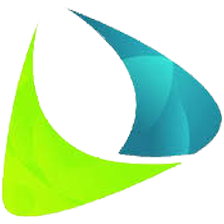 Screenshot of Participants of Day 2 Special SOM.
Highlights of 2022 Progress Report
Highlights of 2022 Progress Report
G. Corporate & Financial Management
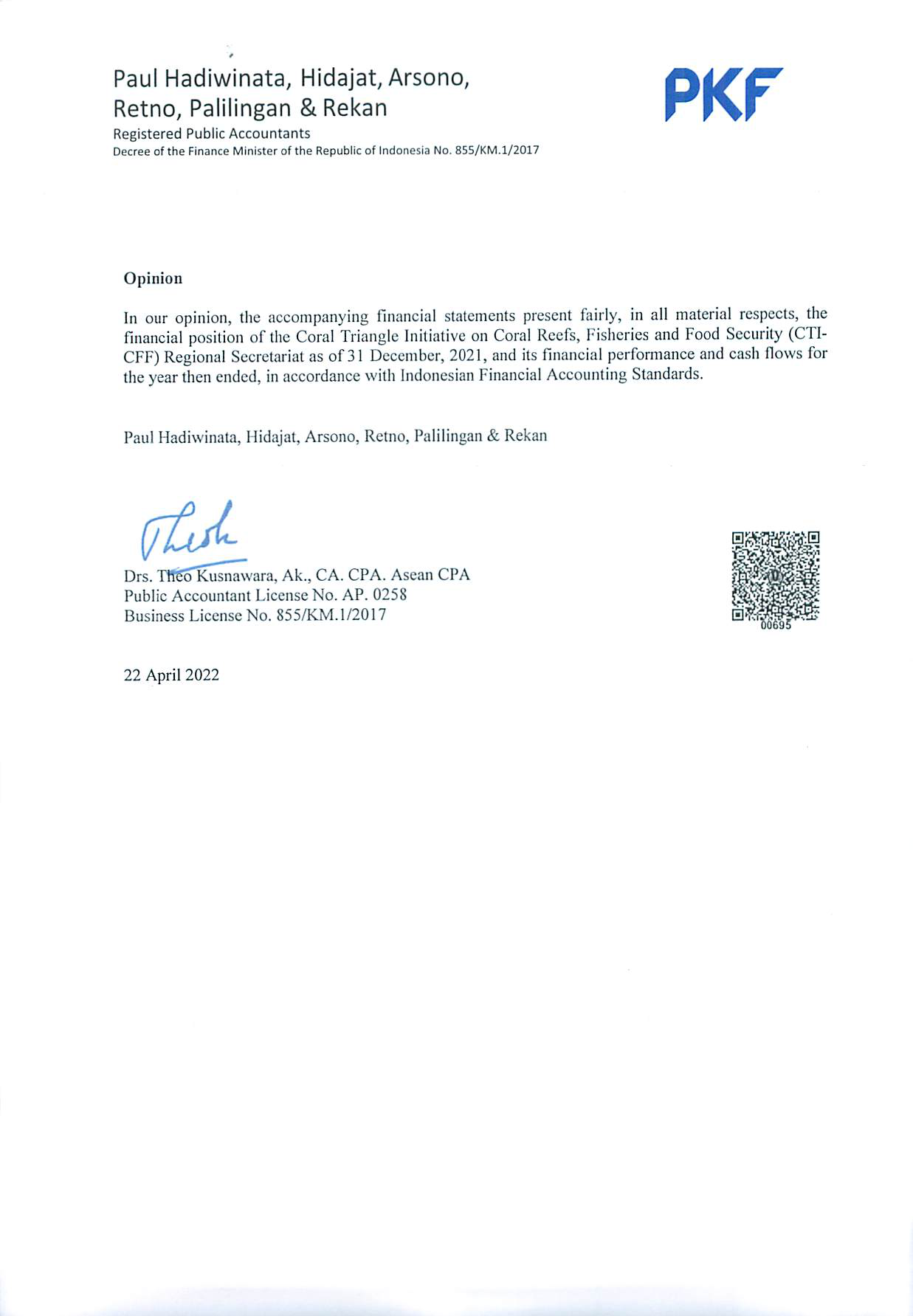 Facilitated and coordinated the conduct the auditing of the 2021 CTI-CFF RS financial statement

Continuous implementation of the COVID-19 Prevention Measures and Response 

Some repair works on the 5th floor regarding the leakage, re-painting of the building top of the CTI-CFF RS premises as performed by the MMAF

Coordinated the selection and recruitment process of new DEDPS through the Appointment Committee

Coordinated and facilitated the hiring process for the new CIM, 3 officers (DCDO, Operation Officer, NPPO) and Technical Program Manager (TPM)
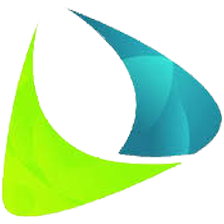 Highlights of 2022 Progress Report
H. Communication and Outreach
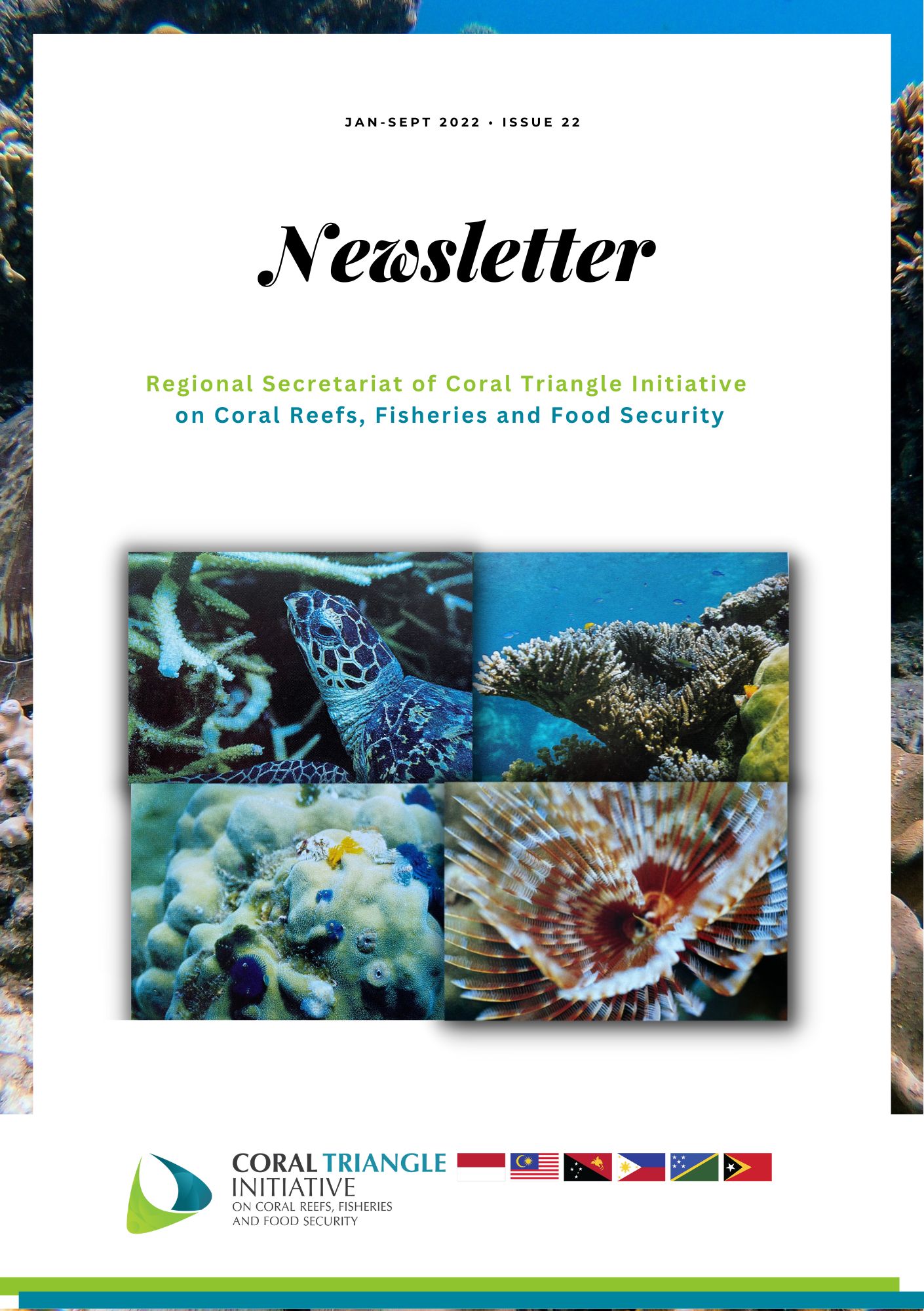 Involvement of RS in Coral Triangle Day celebration within countries and participated in CT Day event in Perancak, Bali with MMAF and WWF

Assisting the promotion of CT6 activities on CTI-CFF social media platforms

Regular Maintenance of CTI website and social Media platforms

Issuance of Quarterly e-Newsletter

Production and circulation of Annual Report 2021

Publish one article authored by the Executive Director of RS in “A Better World” in conjunction with COP 26.
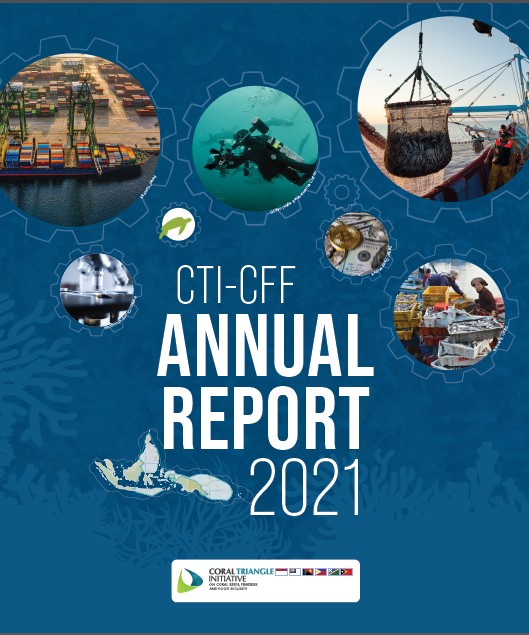 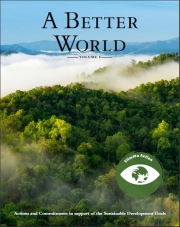 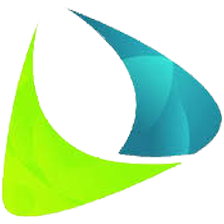 Highlights of 2022 Progress Report
I. Challenges
Virtual meeting
Postponement of meetings due to absence of quorum
Internet connection in countries
Meeting representation
Schedule of country contribution
J. Way Forward
Socialization of the CTI Regional Plan of Action 2.0
Compilation of CT6 data for M&E plan framework
MOU with Allen Coral Atlas
Finalizing the completion of the governance structure of the CTI-CFF Regional Conservation Trust Fund
Activate the Sustainable Business Forum
International engagement to increase the visibility of CTI globally
Conducting of 2nd Leaders’ Summit
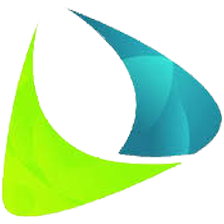 UPDATE OF 2022 COUNTRY CONTRIBUTION
‹#›
2022
Pre-SOM
UPDATE ON 2022 COUNTRY CONTRIBUTION
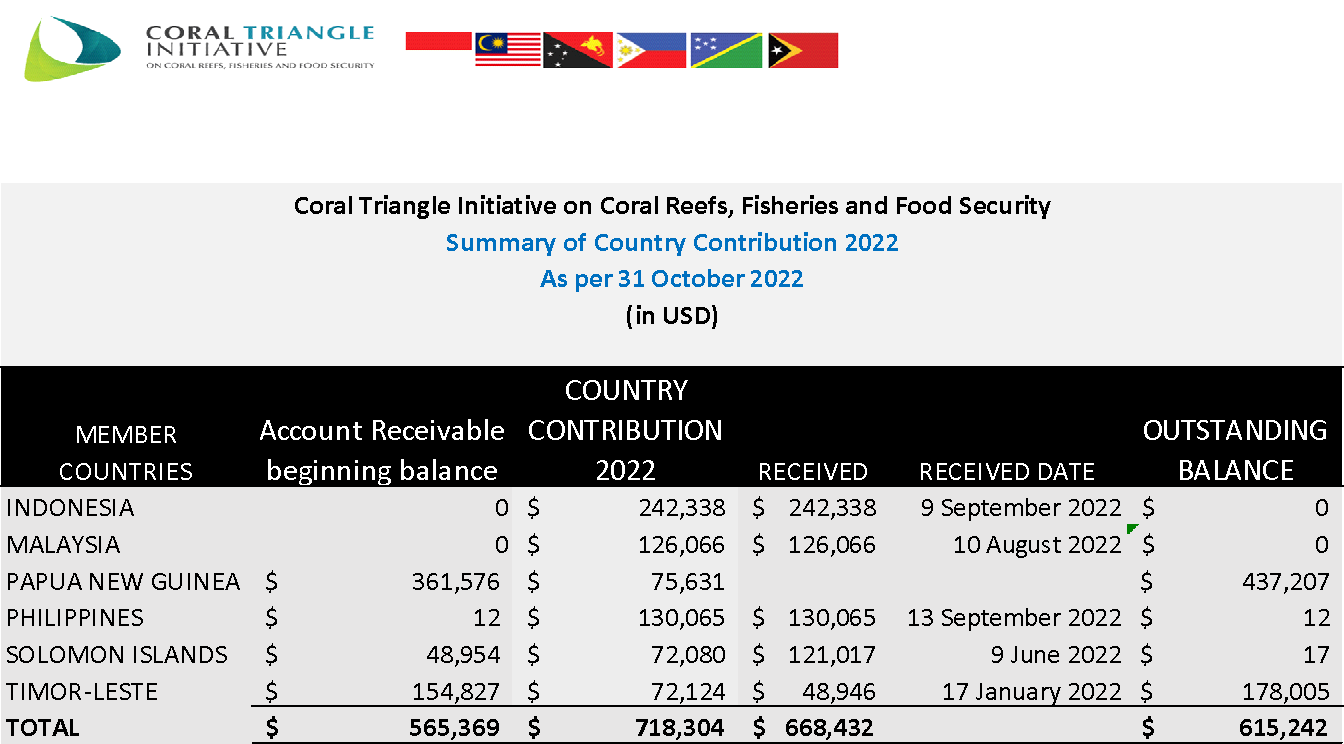 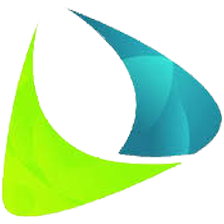 FINANCIAL: 2021 AUDIT REPORT
‹#›
2022
Pre-SOM
2021 AUDIT REPORT
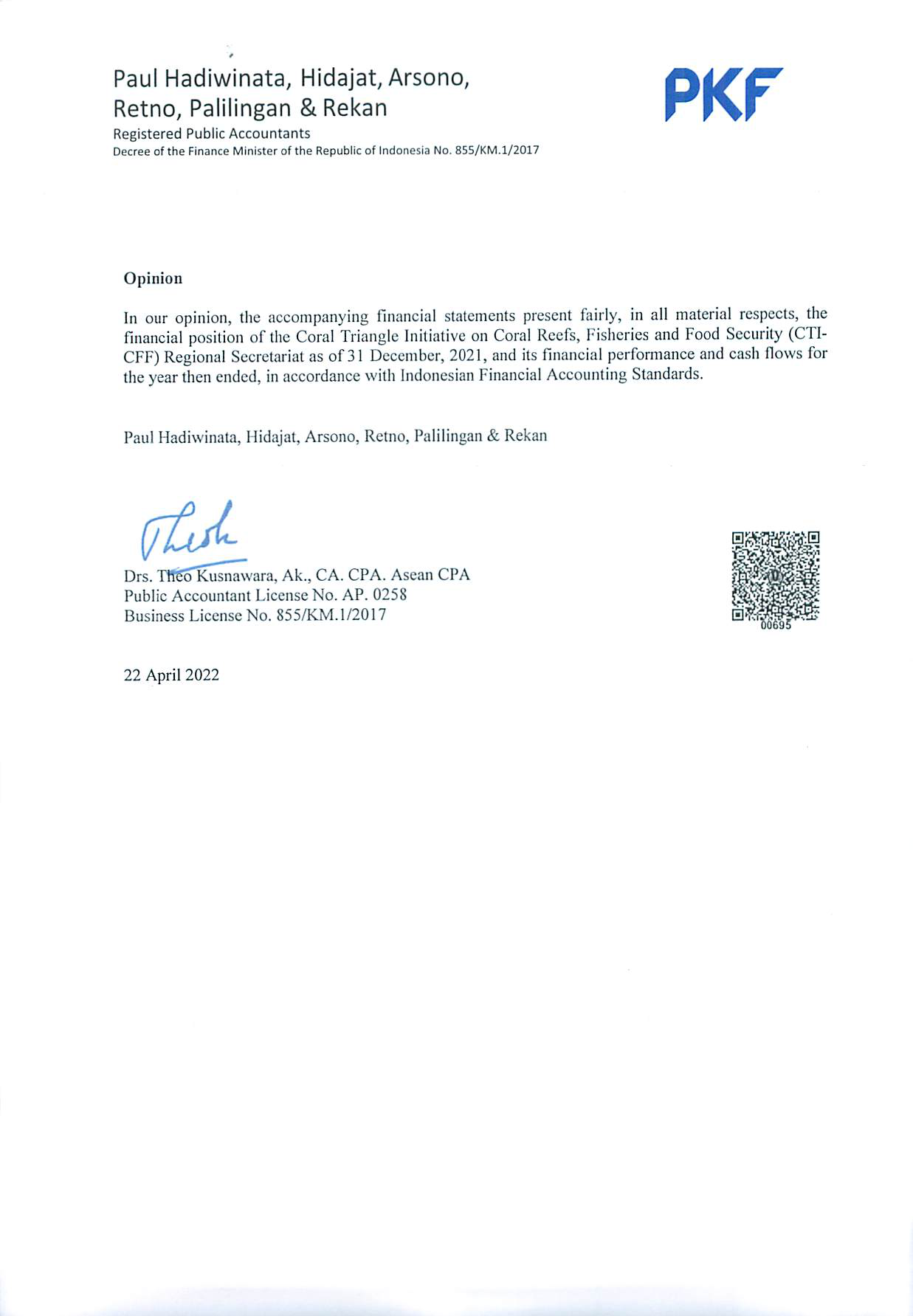 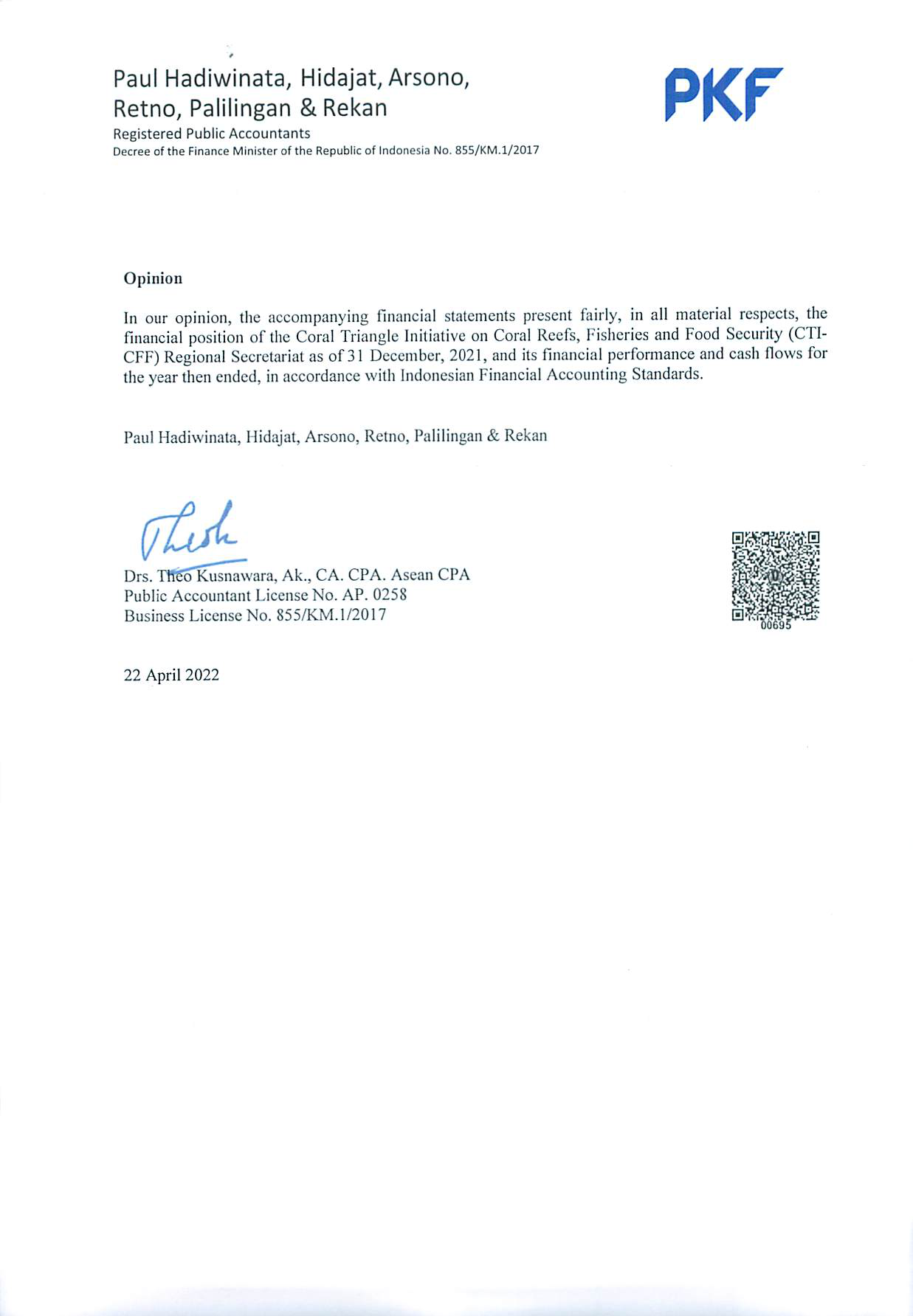 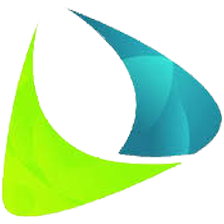 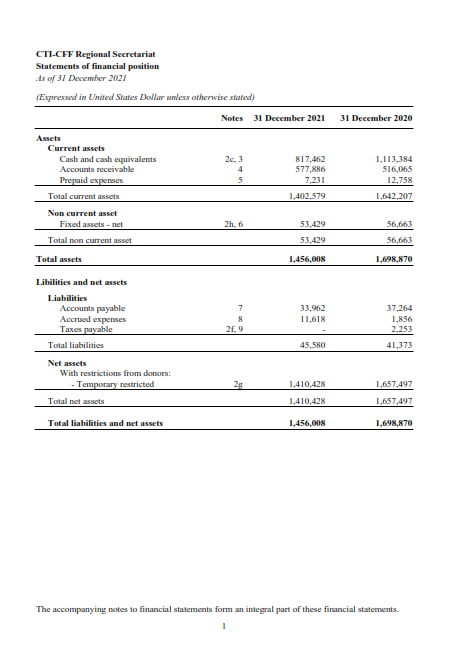 2021 AUDIT REPORT 
(CONTINUATION)
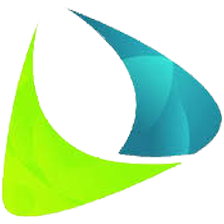 2021 AUDIT REPORT (CONTINUATION)
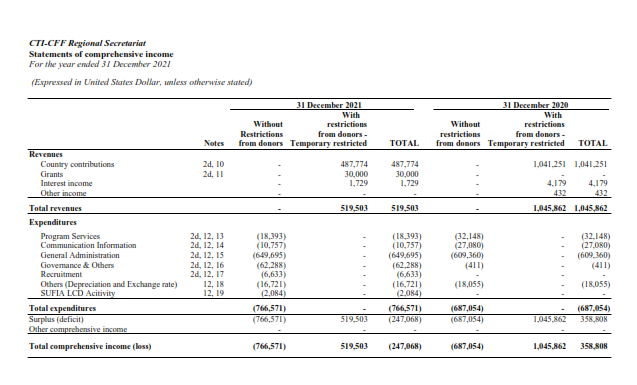 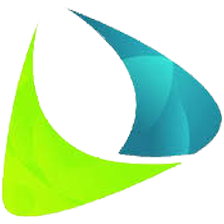 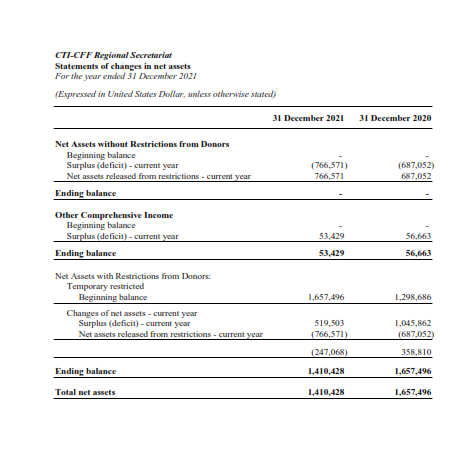 2021 AUDIT REPORT 
(CONTINUATION)
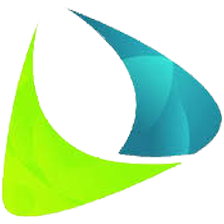 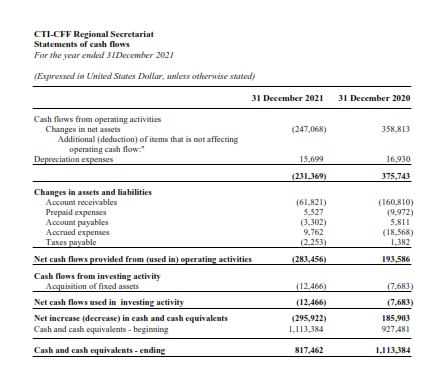 2021 AUDIT REPORT 
(CONTINUATION)
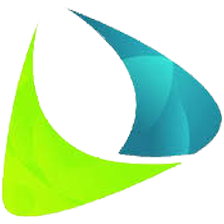 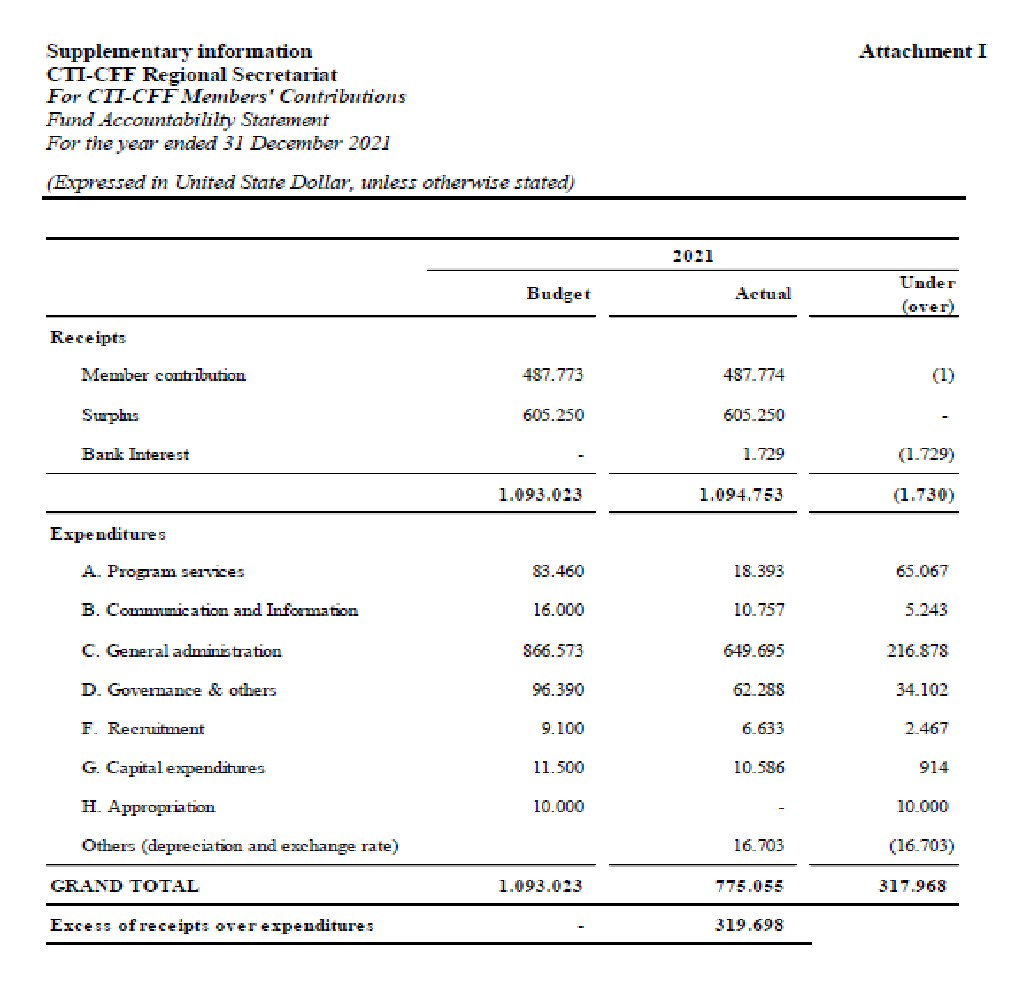 2021 AUDIT REPORT 
(CONTINUATION)
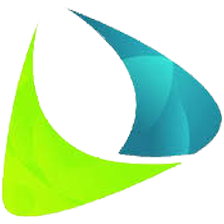 2021 AUDIT REPORT (CONTINUATION)
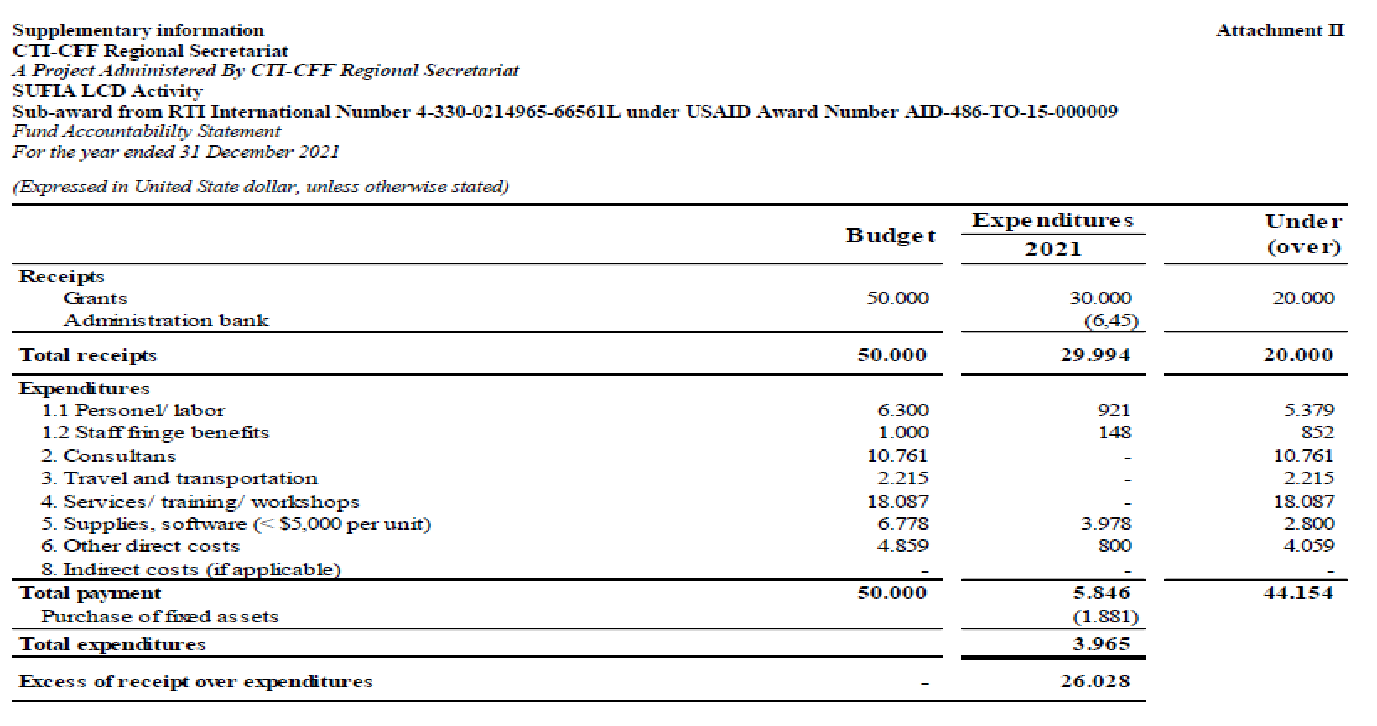 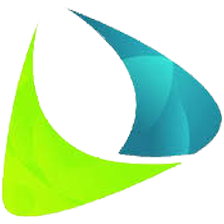 2022 FINANCIAL UTILIZATION
‹#›
2022
Pre-SOM
2022 FINANCIAL UTILIZATION
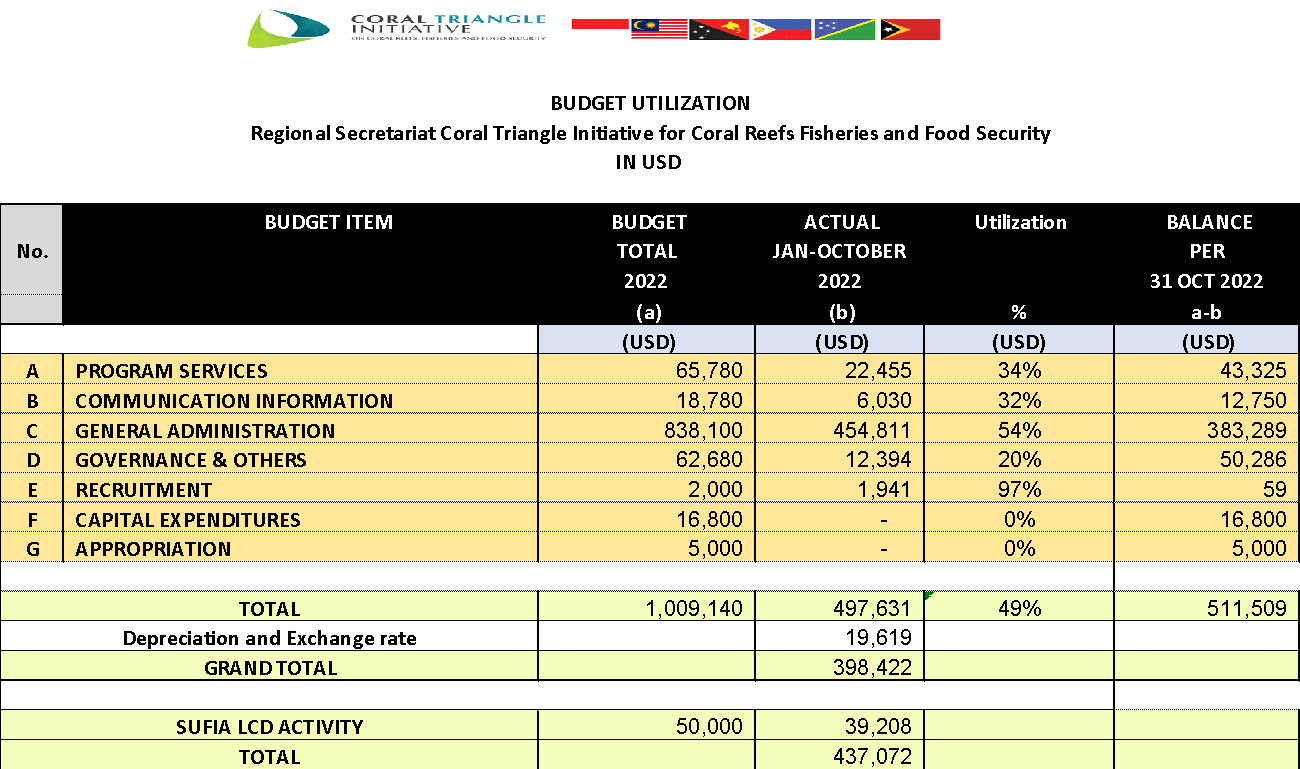 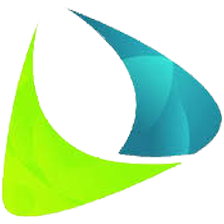 PROPOSED 2023 BUDGET AND 2024 & 2025 FORECASTED BUDGET
‹#›
2022
Pre-SOM
PROPOSED 2023 BUDGET
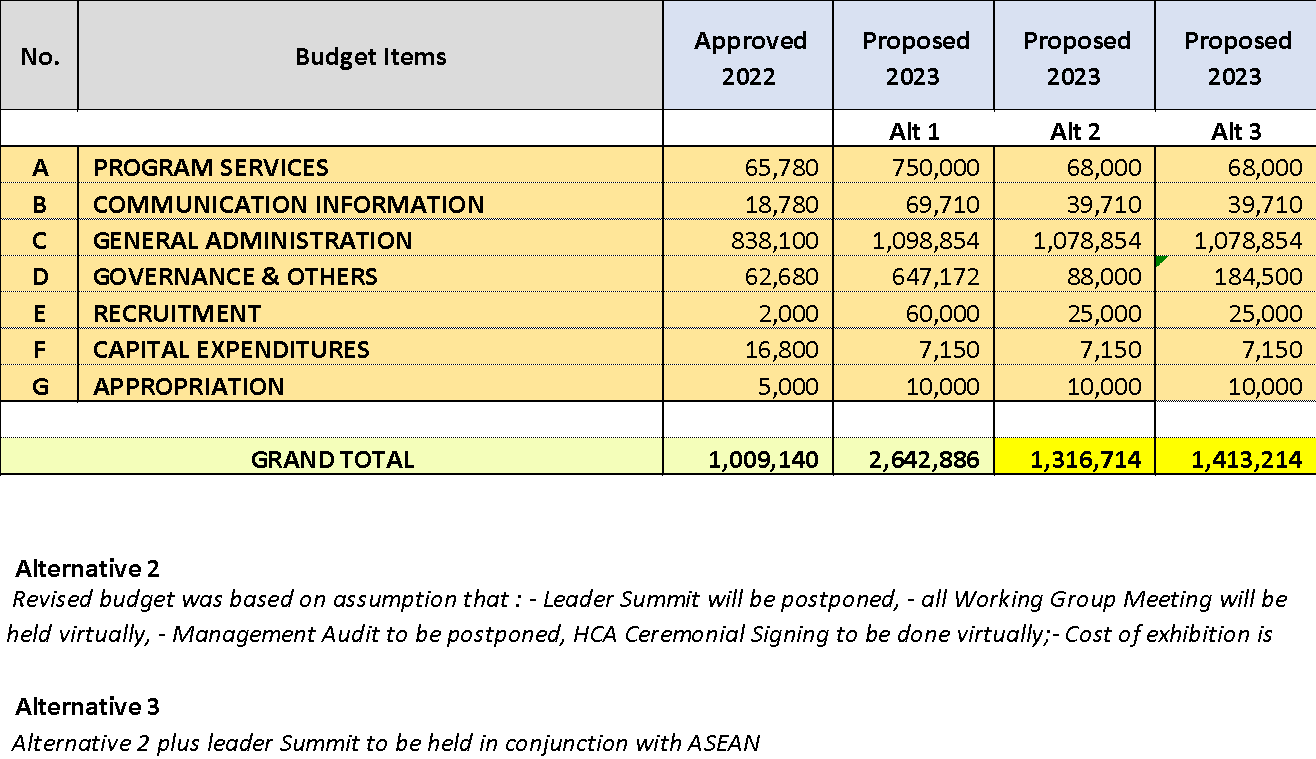 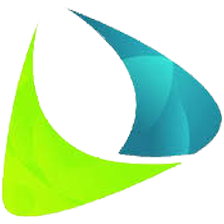 PROGRAM SERVICES
OUTSORCING BUDGET IN SUPPORT COUNTRY CONTRIBUTION 
FOR THE IMPLEMENTATION OF RPOA 2.0
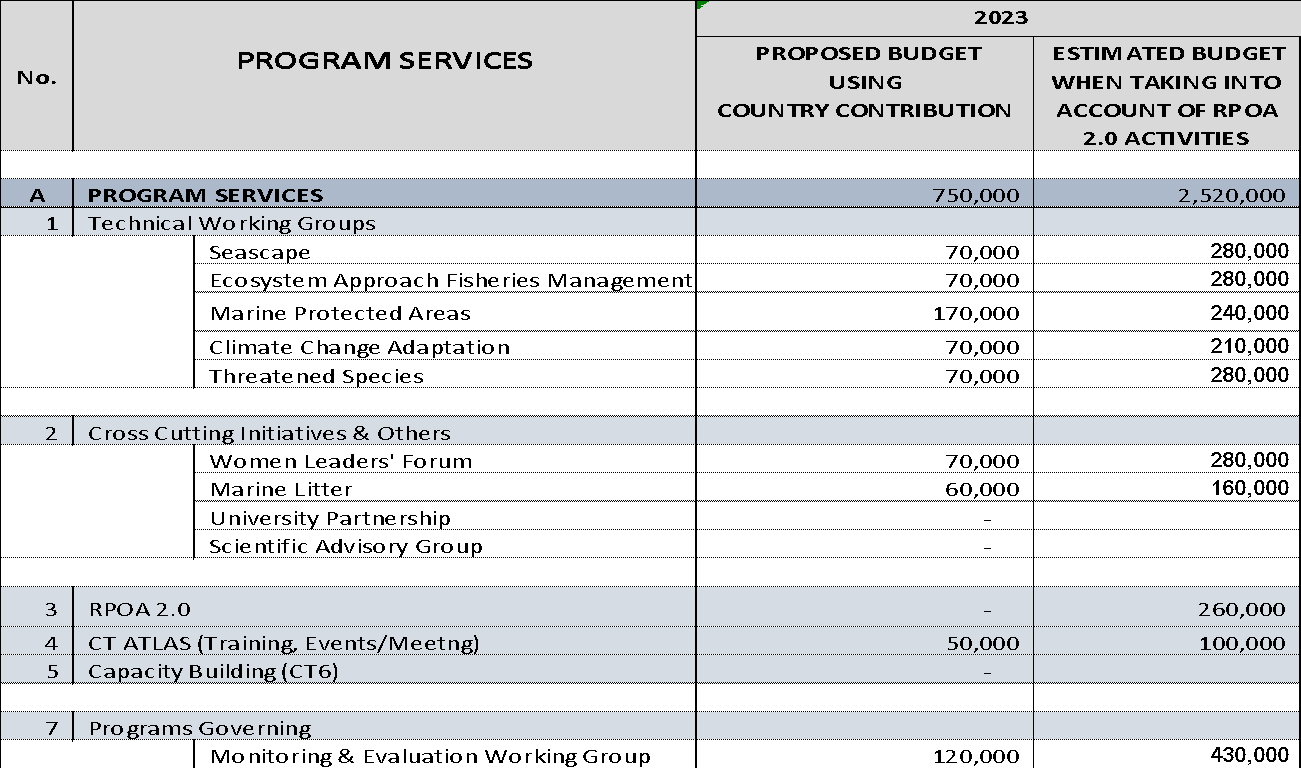 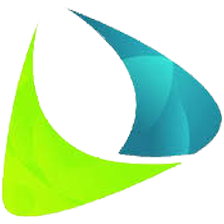 PROPOSED 2023 COUNTRY CONTRIBUTION
‹#›
2022
Pre-SOM
PROPOSED 2023 COUNTRY CONTRIBUTION
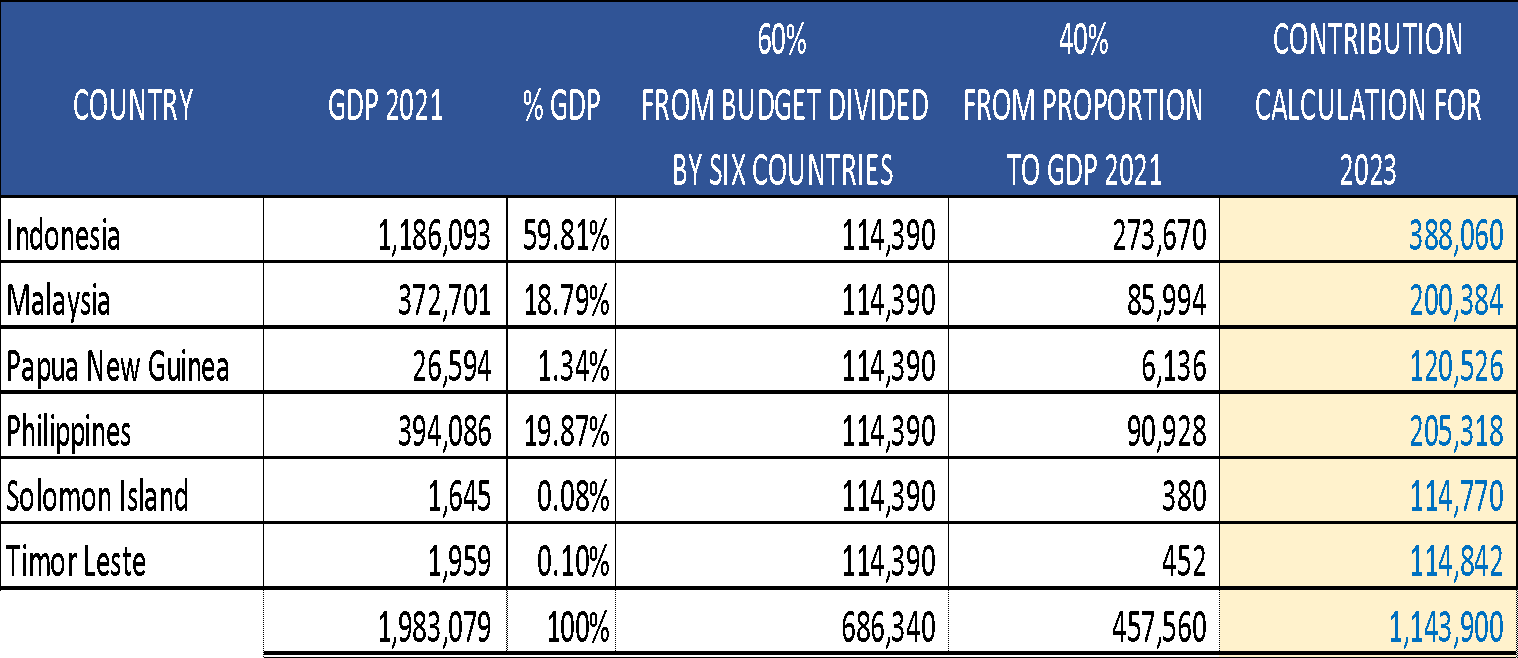 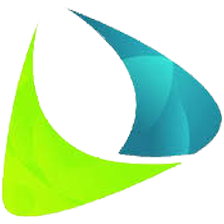 RS GOVERNANCE: ALIGNMENT OF CTI-CFF DOCUMENTS
‹#›
2022
Pre-SOM
ALIGNMENT OF SOM-15 APPROVED STAFF REGULATION AND FPPM 
TO SOM-16 APPROVED SPPM
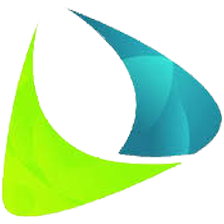 ALIGNMENT OF SOM-15 APPROVED STAFF REGULATION AND FPPM 
TO SOM-16 APPROVED SPPM (CONTINUATION)
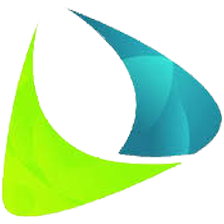 ALIGNMENT OF SOM-15 APPROVED STAFF REGULATION AND FPPM 
TO SOM-16 APPROVED SPPM (CONTINUATION)
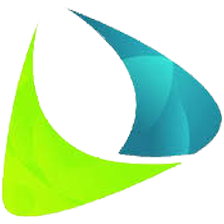 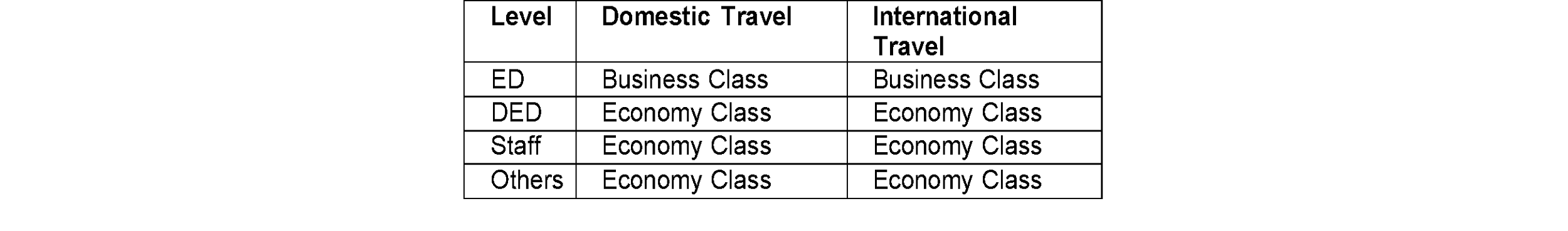 ALIGNMENT OF SOM-15 APPROVED STAFF REGULATION AND FPPM 
TO SOM-16 APPROVED SPPM (CONTINUATION)
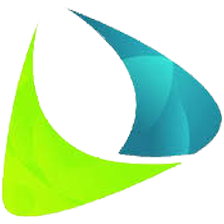 ALIGNMENT OF SOM-15 APPROVED STAFF REGULATION AND FPPM 
TO SOM-16 APPROVED SPPM (CONTINUATION)
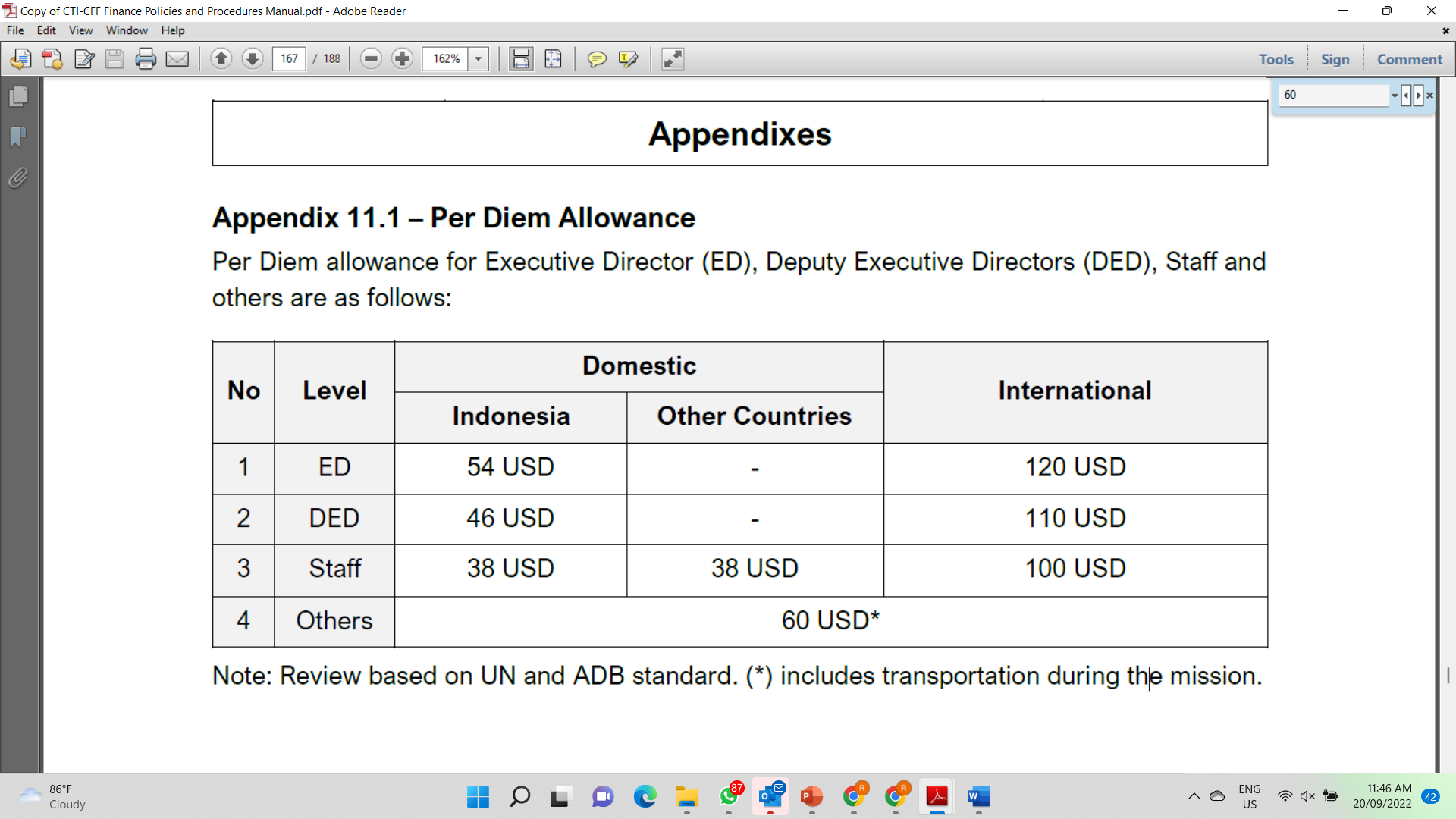 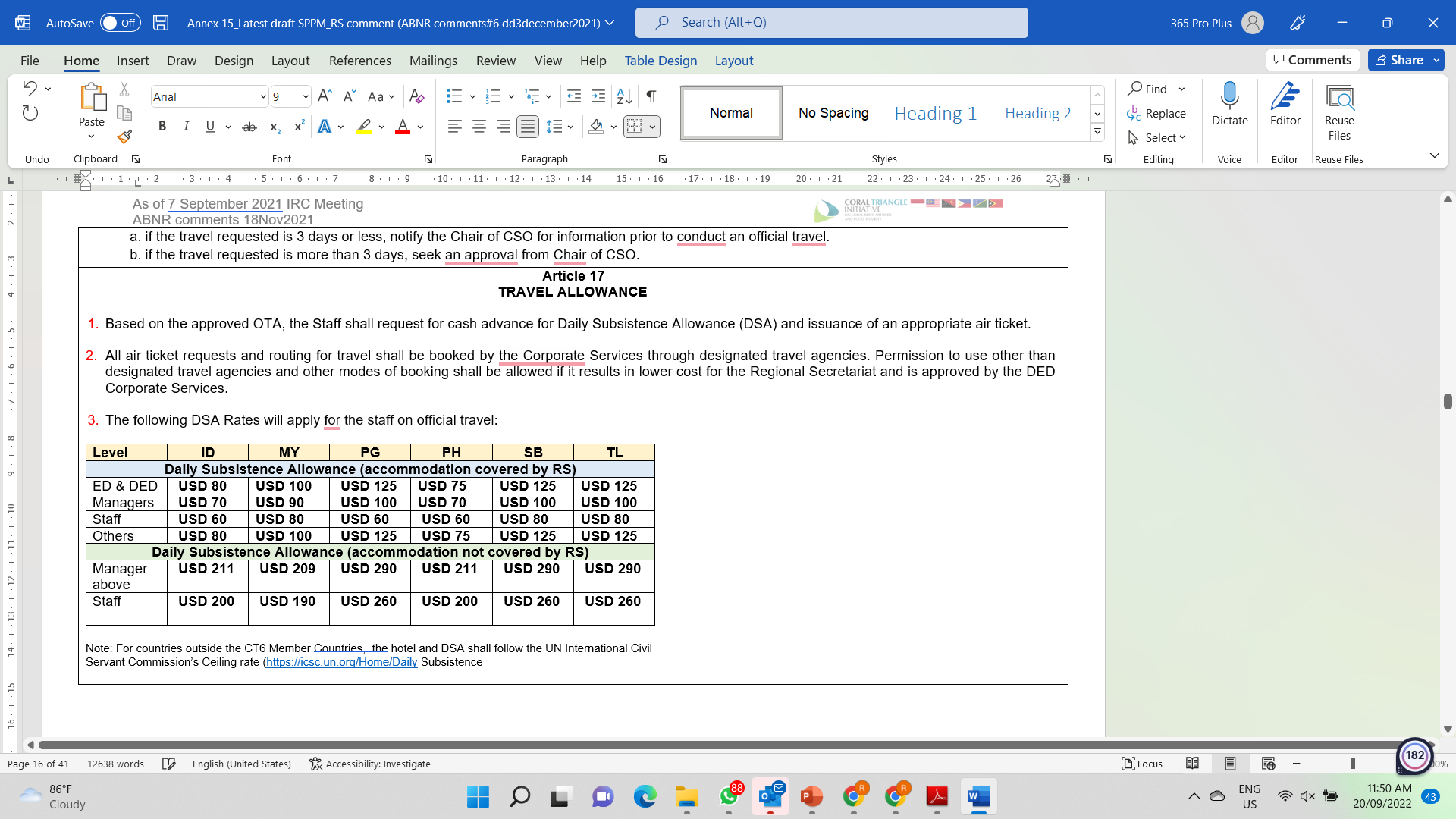 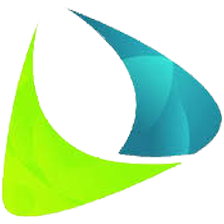 RS GOVERNANCE: NEW STAFF OF THE REGIONAL SECRETARIAT
‹#›
2022
Pre-SOM
NEW STAFF OF THE REGIONAL SECRETARIAT
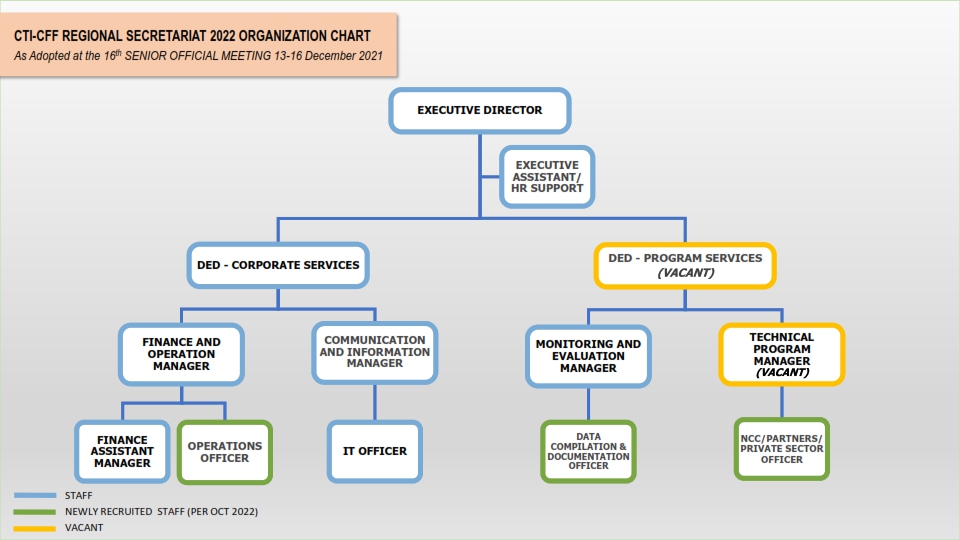 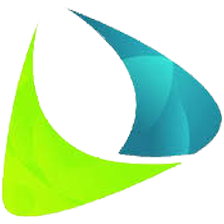 NEW STAFF OF THE REGIONAL SECRETARIAT (CONTINUATION)
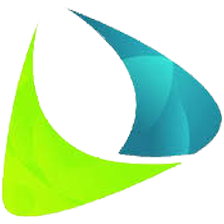 NEW STAFF OF THE REGIONAL SECRETARIAT (CONTINUATION)
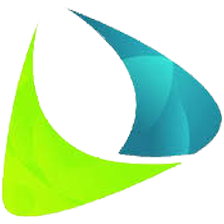 NEW STAFF OF THE REGIONAL SECRETARIAT (CONTINUATION)
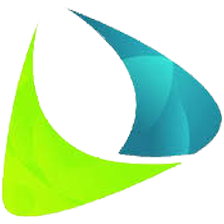 RECRUITMENT OF ED AND DED-CS
PROCESS AND TIMELINE
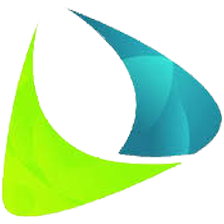 ‹#›
2022
Pre-SOM
ED and DED CS will end their contract on 8 November 2023
As Stipulated in the Staff Regulations 7.1 The responsibility for the appointment of the Executive Director and Deputy Executive Directors is vested in the CTI COM, and the CTI COM has the power to appoint the Executive Director and Deputy Executive Directors. 

Further, The CTI COM may delegate the responsibility and power of appointment referred to in paragraph (1) of this Regulation to the CTI CSO. (Ref. Staff Regulation 7.2)
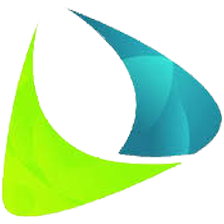 ‹#›
2022
Pre-SOM
The Appointment Process and Timeline
1. Delegation of Power
2. Confirmation from Council of Ministers
3. Establish the Appointment Committee
4. Criteria Development
RS informs COM to delegate responsibility and power of appointment to Council of Senior Officers (Staff Regulation 7.1 and 7.2
COM confirms RS about the delegation of responsibility and power of appointment of ED and DED CS to CSO and request RS to commence the recruitment process
Upon CSO directive, RS establishes the Appointment Committee, sending letter to CT6 requesting the names to be sitting in the appointment committee. (Ref. Staff Regulations 7.3)
Appointment Committee establish the selection criteria (Ref. Staff Regulations 7.5). It will include: Qualifications and experiences; nationality of the candidate as a national party, such other merit-based criteria as deemed appropriate by COM and CSO.
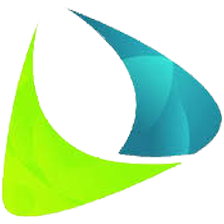 ‹#›
‹#›
2022
Pre-SOM
The Appointment Process and Timeline (cont.)
7. Endorsement and Appointment
5. Advertisement
6. Shortlisting Applicants
The Appointment Committee after interviewing the short- listed candidates must select candidate/s. The selected candidate/s shall be endorsed to the Chair of the CTI CSO who will convene a meeting to determine if an offer should be made. If a Ministerial Meeting is due to be convened within three (3) weeks of the appointment committee selecting a candidate, the CTI COM may exercise this function of the CSO. (Ref. Staff Regulations 7.9)
RS receives the applications and send to Appointment Committee. The Appointment Committee shall meet, whether in person or by electronic means, in order to short-list applicants. Short-listed applicants shall be invited to attend interviews at the Secretariat’s premises, or at any other location as determined by the Appointment Committee (Ref. Staff Regulations 7.7)
RS advertises the vacant position in prime newsletter of CT6 and in the CTI CFF website. Parties may nominate candidates or candidates apply individually.
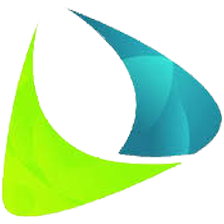 ‹#›
‹#›
2022
Pre-SOM
Timeline
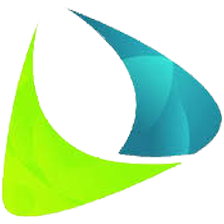 ‹#›
‹#›
2022
Pre-SOM
Timeline
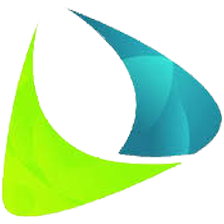 ‹#›
‹#›
2022
Pre-SOM
Timeline
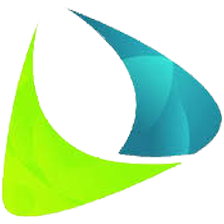 ‹#›
‹#›
2022
Pre-SOM
Timeline
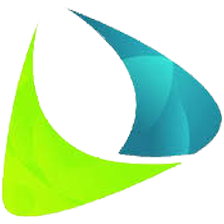 ‹#›
‹#›
2022
Pre-SOM
LIST OF SOME INTERNATIONAL EVENTS FOR CTI-CFF/RS POSSIBLE PARTICIPATION IN 2023
‹#›
2022
Pre-SOM
List of International Events of Importance to be attended by RS/CTI-CFF in 2023 for global visibility/Trust Fund/CT6 way forward
List of International Events of Importance to be attended by RS/CTI-CFF in 2023 for global visibility/Trust Fund/CT6 way forward
PROPOSED IRC RECOMMENDATIONS
‹#›
2022
Pre-SOM
IRC RECOMMENDATIONS
2.1. Acknowledged the updated IRC Focal Points
2.2. Acknowledged and accepted the status of the Host Country Agreement with 3 outstanding articles (Article 10,11,18) need to be discussed internally among the Government of Indonesia and noted on Indonesia and Regional Secretariat’s commitment to finish the Host Country Agreement before end of January 2023;
2.3. Acknowledged the 2022 progress report and noted its highlights and recommendation that will guide RS prioritization for implementation and support;
2.4. Acknowledged the update on 2022 Country Contributions from Member Countries present and SOM-17 to note the outstanding country contributions yet to be remitted to RS (Annex 2.3.1).
2.5. Acknowledged and noted the 2021 Financial Audit Report (Annex ).
2.6. Acknowledged and noted the 2022 Financial Utilization presentation with the surplus amounting to USD 172,815 to be deducted in the 2023 Budget (Annex 2.3.2).
2.7. Acknowledged and noted the proposed 2023 Budget for USD 1,316,714 and Budget Forecast 2024-2025 (Annex 2.3.3).
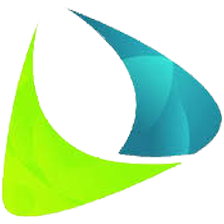 PROPOSED IRC RECOMMENDATIONS
IRC RECOMMENDATIONS (Cont)
2.8. Acknowledged and noted the proposed 2023 Country Contribution by using GDP 2021 after deduction of the 2022 surplus (Annex 2.3.4).
2.9. Acknowledged the status of the DED-PS Recruitment and endorsed the recommendation made by the Appointment Committee of preferred candidate so that the DED-PS will be on board January 2023.
2.10. Acknowledged and accepted the recruitment process and timeline of the Executive Director (ED) and Deputy Executive Director for Corporate Service (DED-CS) (Annex 2.4.1).
2.11. Acknowledged the update on RS’ recruitment of the three (3) new staff as per SOM-16 Decision 5.18 namely Data Compilation and Documentation Officer (DCDO), NCC/Partners/Private Sectors Officer (NPPO), and Operation Officer (OO).
2.12. Acknowledged and accepted the proposed alignment of the Staff Regulations and Financial Policies and Procedure Manual by the Regional Secretariat to the SOM-16 approved Staff Policies and Procedure Manual (Annex 2.4) 
2.13. Acknowledged the proposed amendments made under Staff Regulations including Regulation 3 on Definition, Regulation 12 on Overtime, Regulation 14 on Entitlements for First Reporting of Duty, Relocation and Termination, Regulation 18 on Sick Leave and Maternity Leave, and the amendment under FPPM including Appendix 11.1 on Per Diem Allowance.
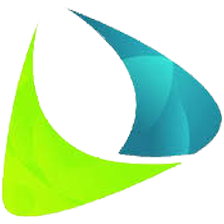 PROPOSED IRC RECOMMENDATIONS
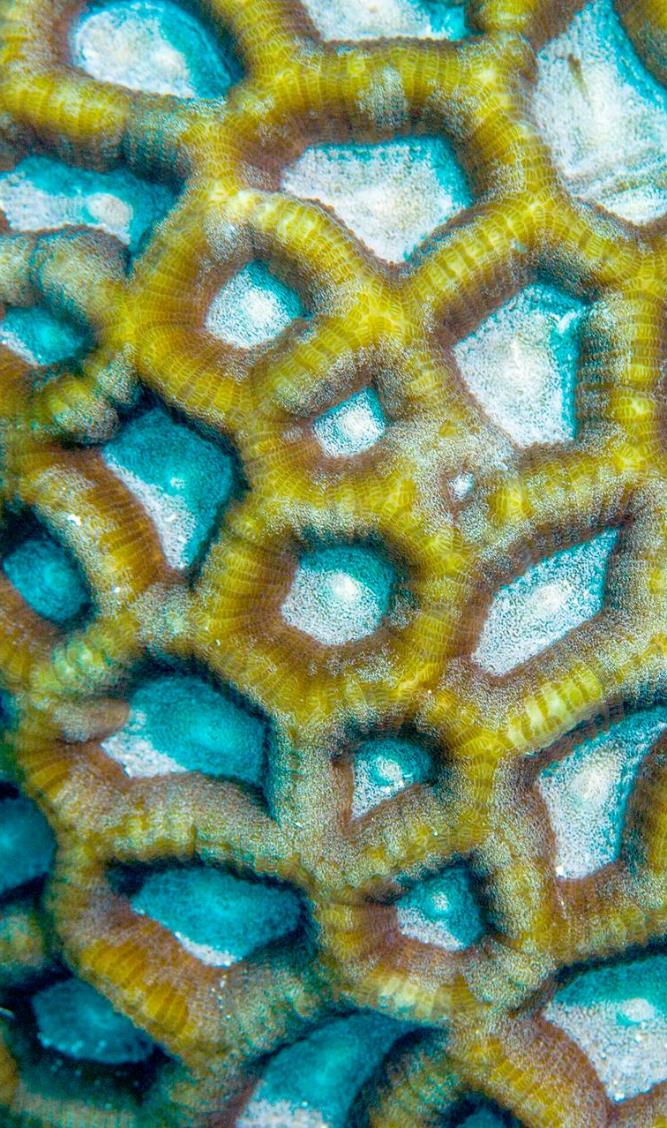 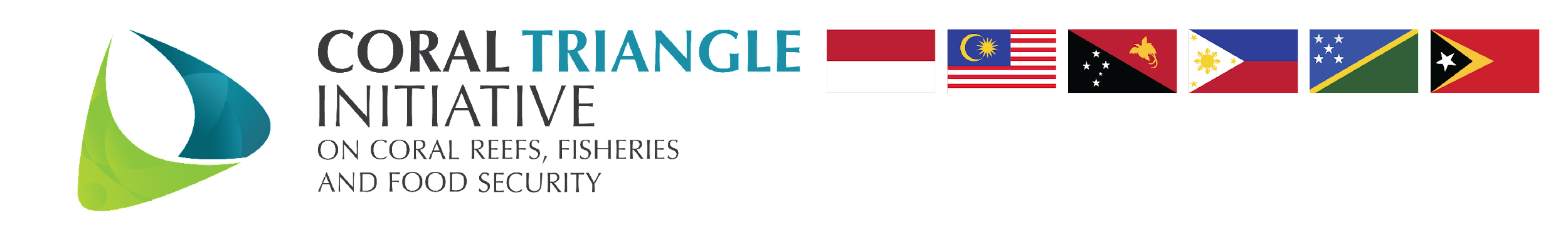 THANK YOU
Regional Secretariat of CTI-CFF
regional.secretariat@cticff.org
www.coraltriangleinitiative.org
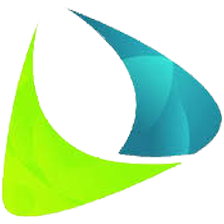 ‹#›
‹#›
SOM
2022